A
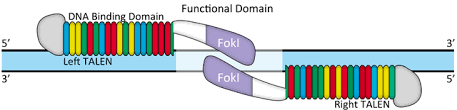 No protein expression
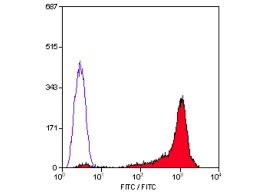 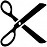 exon
Ex 1-13polyA
1
2
3
13
2
3
13
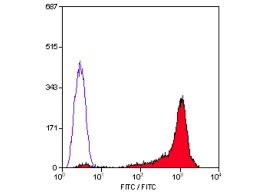 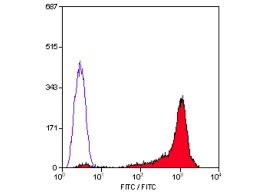 intron 1
Gp91phox
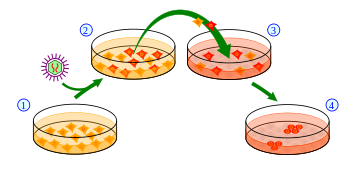 CYBB Ex 1-13 poly A
myeloid differentiation
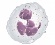 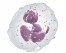 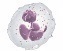 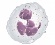 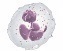 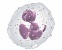 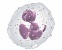 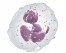 Targeted gene insertion into iPSCs
Cas9
B
C
C
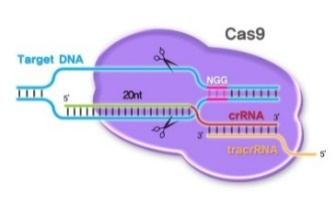 Protein expression
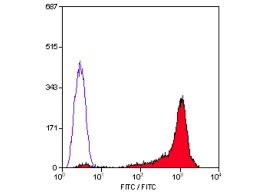 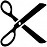 exon
Ex2-13polyA
1
3
13
1
2
3
13
intron 1
intron 1
Gp91phox
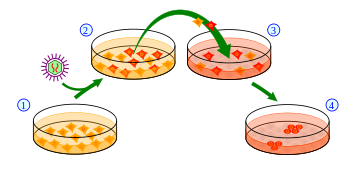 myeloid differentiation
CYBB Ex 2-13 polyA
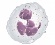 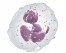 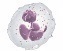 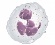 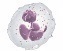 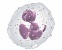 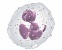 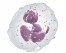 Targeted gene insertion into iPSCs